0
БЮДЖЕТ ДЛЯ ГРАЖДАН

по отчету об исполнении бюджета 
Красногвардейского сельского поселения
Каневского района
за 2021 год
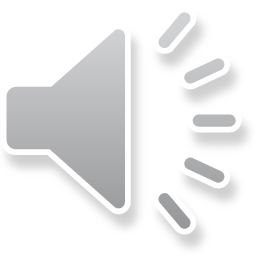 п. Красногвардеец
Уважаемые жители Красногвардейского сельского поселения!
	
	Предлагаем Вашему вниманию издание, в котором кратко и доступно отражены основные положения отчета об исполнении  местного бюджета за 2021 год.
	Изложенные в текстовом и графическом виде  данные наглядно показывают, что ключевыми направлениями расходования бюджетных средств в рамках реализации муниципальных программ в 2021 году были: финансирование мероприятий в сфере дорожного хозяйства, ЖКХ, культуры.
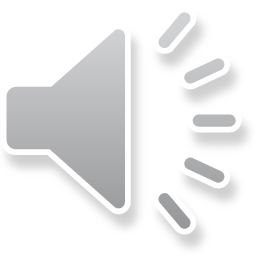 1
Основные показатели
 бюджета Красногвардейского сельского поселения за 2021 год  
(тыс. рублей)
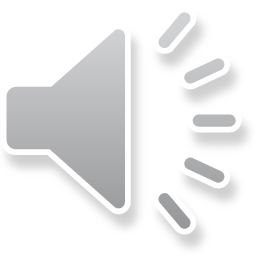 7
Таблица № 1 Сравнительный анализ результатов исполнения доходной части 
бюджета поселения за 2021 год к 2020 году
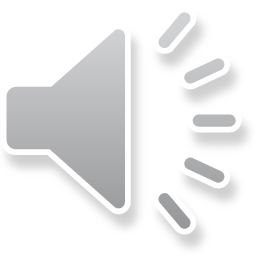 19
Структура безвозмездных поступлений из других уровней бюджета в бюджет Красногвардейского сельского поселения в 2021году
Безвозмездные поступления,
 всего   36416,2 тыс. руб.
Субсидии бюджетам
 бюджетной системы
 Российской Федерации
 (межбюджетные субсидии)
22 910,8 тыс. руб.
Иные межбюджетные 
трансферты
6 171 ,1 тыс. руб.
Субвенции
249,1 тыс. руб.
Дотации
7 085,2 тыс. руб.
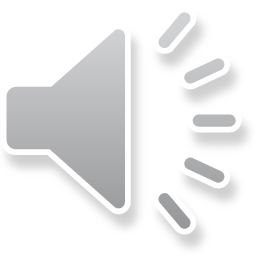 Исполнение  бюджета Красногвардейского сельского поселения по расходам за 2021 год, тыс. рублей.
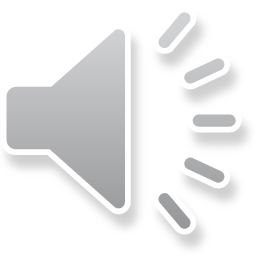 Детализация направлений финансового обеспечения расходов  бюджета поселения за 2021 год характеризуется следующими данными:
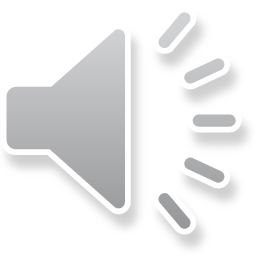 Выполнение муниципальных программ в Красногвардейском сельском поселении Каневского района за 2021 год.
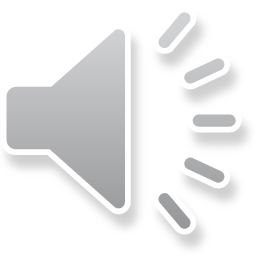